TECTONIQUE
Définition
Structure interne de la terre
Plaques tectonique
Plaques principales
Plaques secondaires
Zones de divergence
Zones de convergence
Zone de décrochage
TECTONIQUE/DÉFORMATION DES ROCHES
La TECTONIQUE, du grec tektōn signifiant « bâtisseur », « charpentier », est l'étude des structures géologiques d'échelle kilométrique et plus, telles les chaînes de montagnes ou les bassins sédimentaires, et des mécanismes qui en sont responsables. Cette discipline est directement rattachée à la tectonique des plaques.
STRUCTURE INTERNE DE LA TERRE
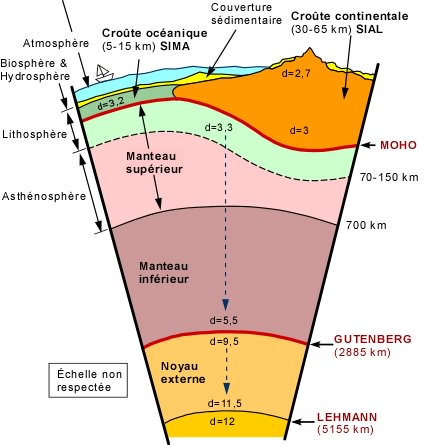 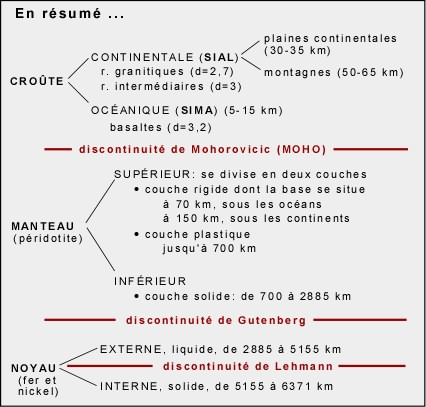 SCHEMA DES PLAQUES TECTONIQUES
Plaque
Eurasiatique
Plaque
Nord
Américaine
Plaque des
Caraïbes
Plaque
Arabique
Plaque
Africaine
Plaque des
Cocos
Plaque
Pacifique
Plaque
Philippines
Plaque
Pacifique
Plaque
Indo Australienne
Plaque
Nazca
Plaque
Sud
Américaine
Plaque Antarctique
PLAQUES PRINCIPALES
Plaque africaine
Plaque antarctique
Plaque australienne (parfois intitulée indo-australienne ou australo-indienne)
Plaque eurasienne
Plaque nord-américaine
Plaque pacifique
Plaque sud-américaine
PLAQUES SECONDAIRES
Plaque arabique
Plaque caraïbe
Plaque de Cocos
Plaque Juan de Fuca
Plaque de Nazca
Plaque philippine
Plaque Scotia
LES DIFFÉRENTES ZONES DE CONTACT ENTRE LES PLAQUES TECTONIQUES
Zones de divergence

Zones de convergence

Zones de décrochage
ZONES DE DIVERGENCE
Les zones de divergence sont des zones où les plaques s'écartent, créant une dorsale qui peut être océanique (dorsale Atlantique) ou continentale (le rift d'Afrique orientale).
ZONES DE CONVERGENCE
Les zones de convergence sont des zones où les plaques se rapprochent. On aura des :

Zones de subduction 

Zones de collision continentale.
ZONES DE SUBDUCTION I
Subduction intra-océanique : c’est la rencontre entre deux plaques océaniques. La plus ancienne et donc la plus froide et lourde va précipiter sous l’autre.
ZONES DE SUBDUCTION II
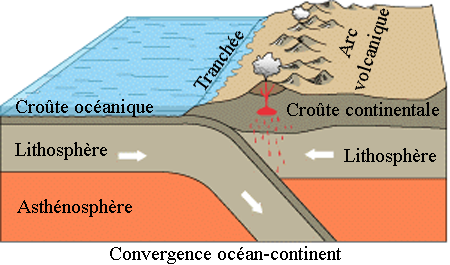 Subduction de la lithosphère océanique sous la marge continentale : c’est la rencontre entre une plaque continentale et une plaque océanique. Cette dernière plus dense va se précipiter sous la plaque continentale (on parle alors de marge active).
ZONES DE COLLISION CONTINENTALE
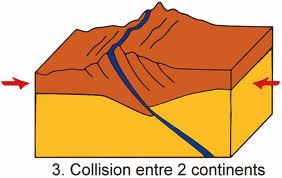 Rapprochement entre deux plaques continentales (même densité)

Collision continentale

Formation d’une chaîne de montagne.
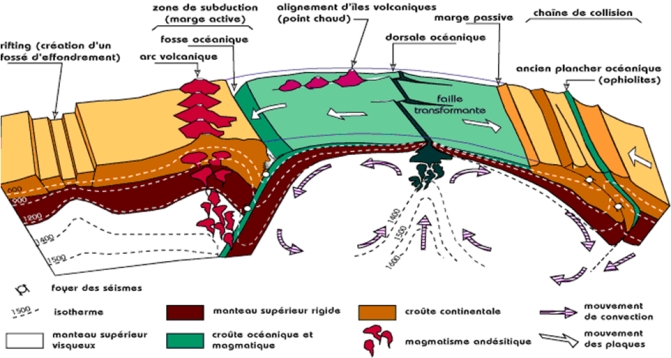 ZONES DE DÉCROCHAGE
déplacement latéral d'une plaque contre une autre plaque.
Généralement entre deux plaques continentales.

Faille (ex: la faille de San Andreas en Californie et la faille nord-anatolienne en Turquie

Violent séisme
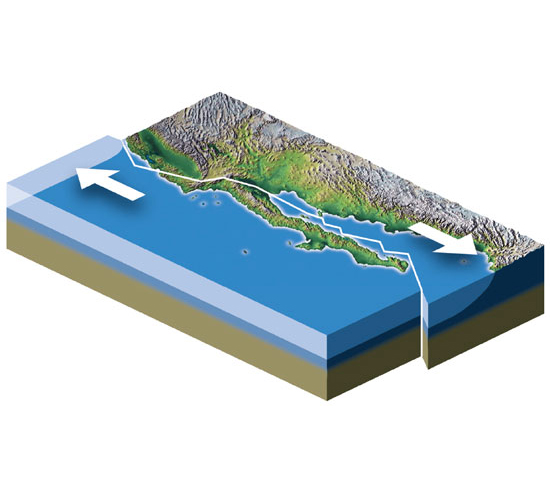